INFORME DE RESULTADOS DIAGNÓSTICO

PROGRAMA DE INTEGRIDAD 2024
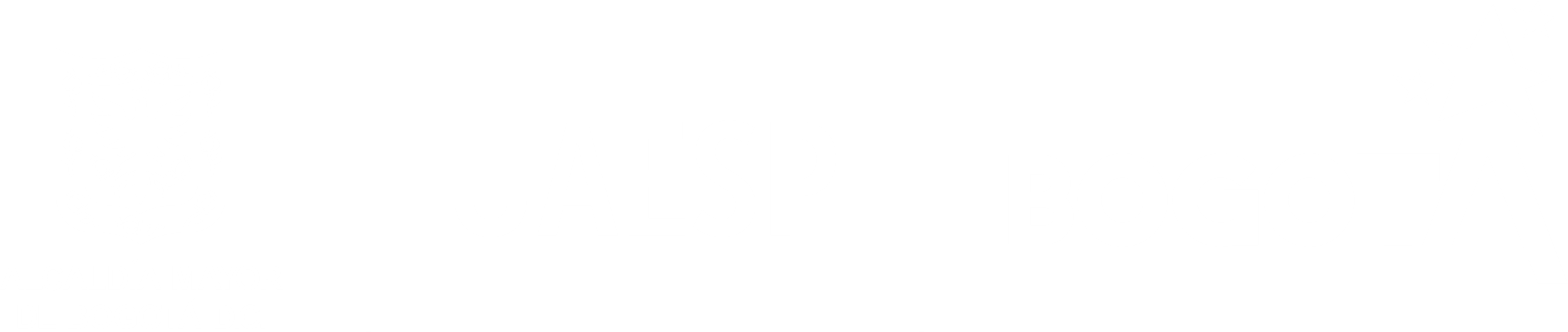 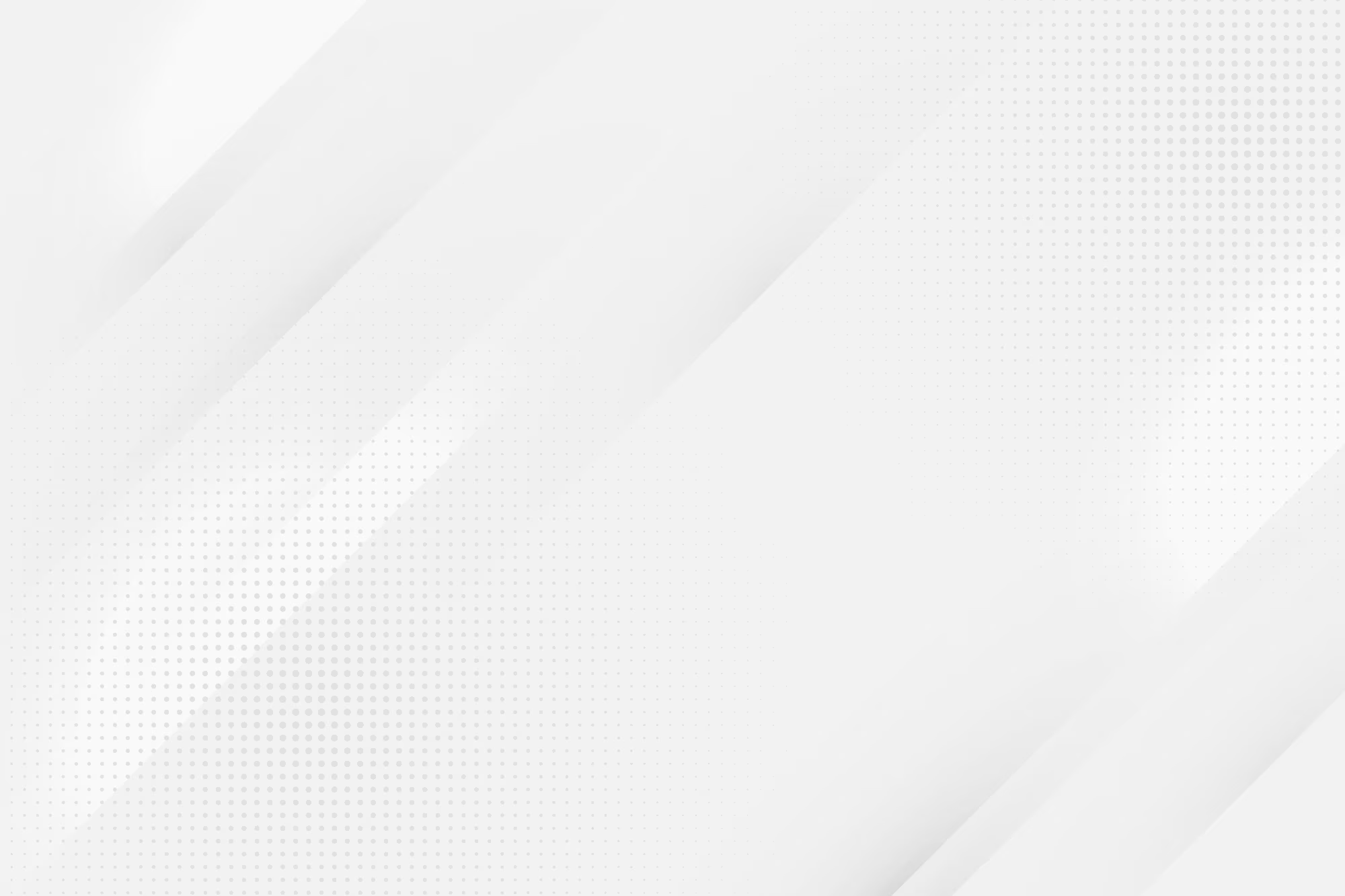 PROGRAMA DE INTEGRIDAD
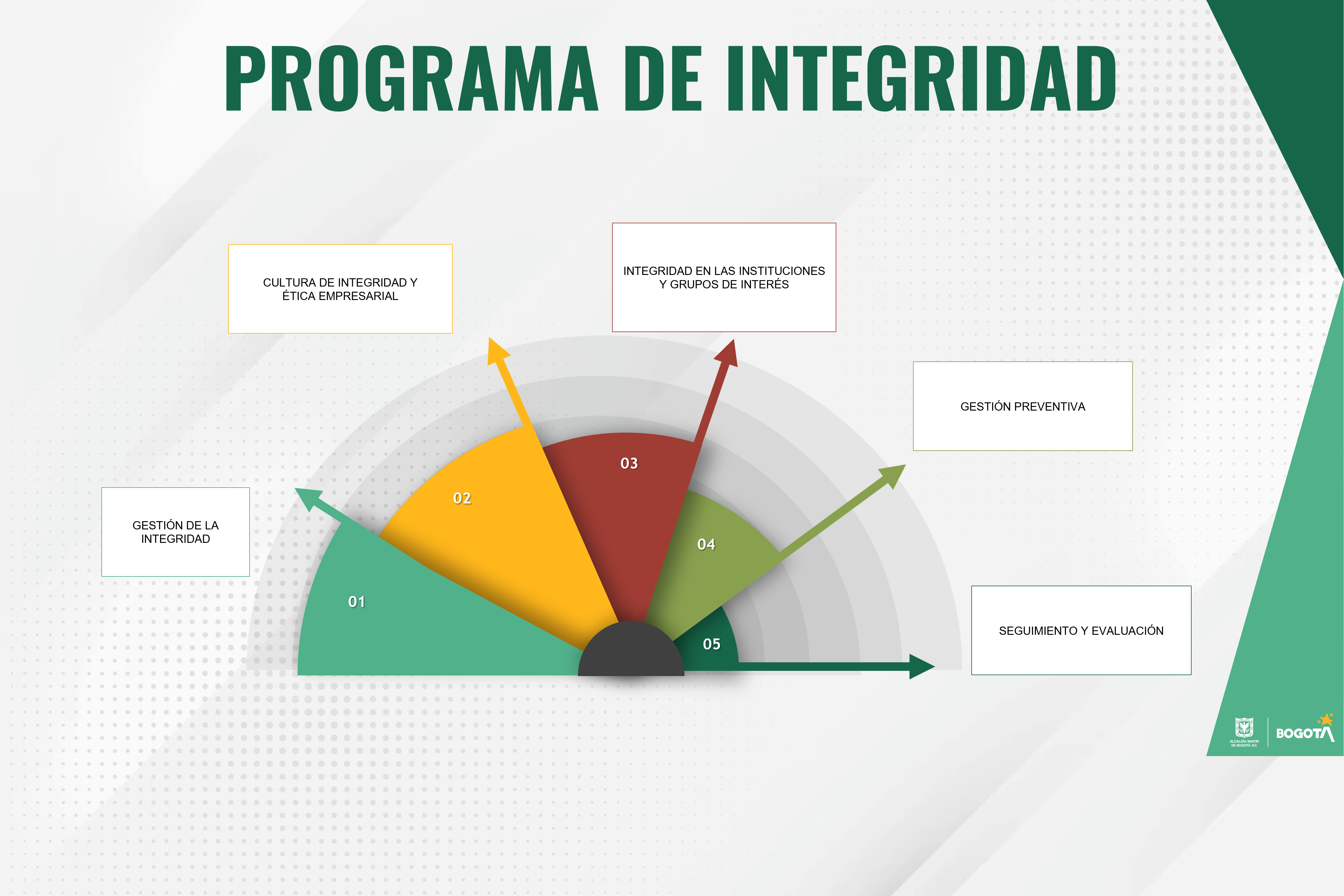 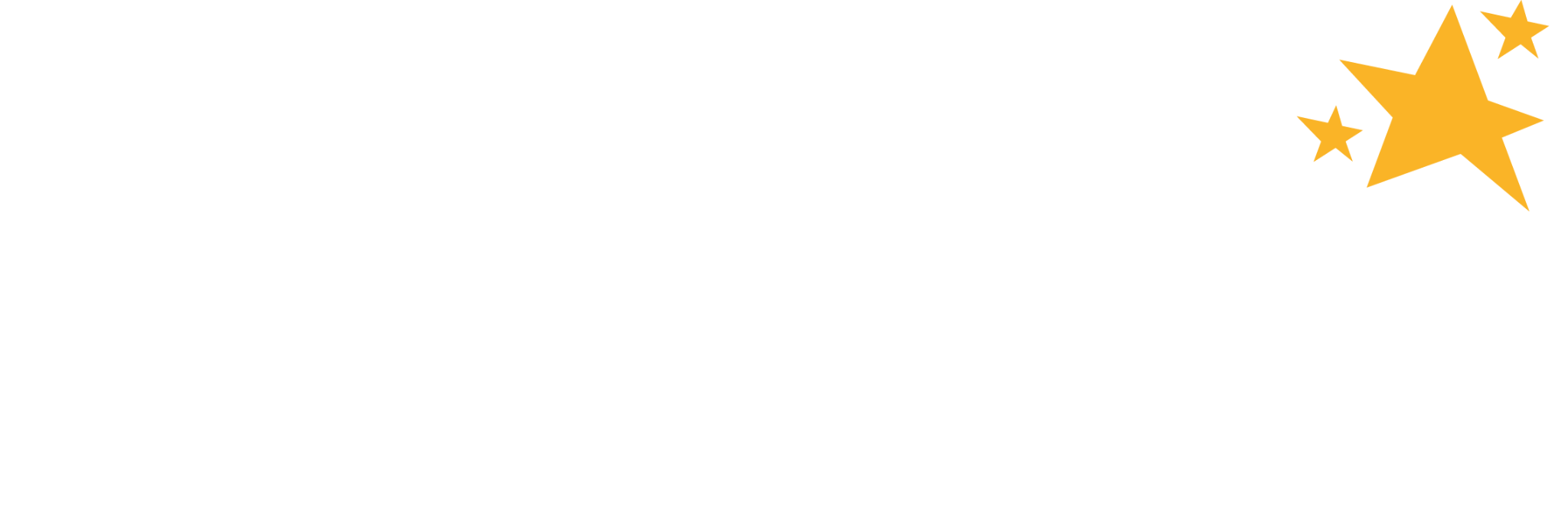 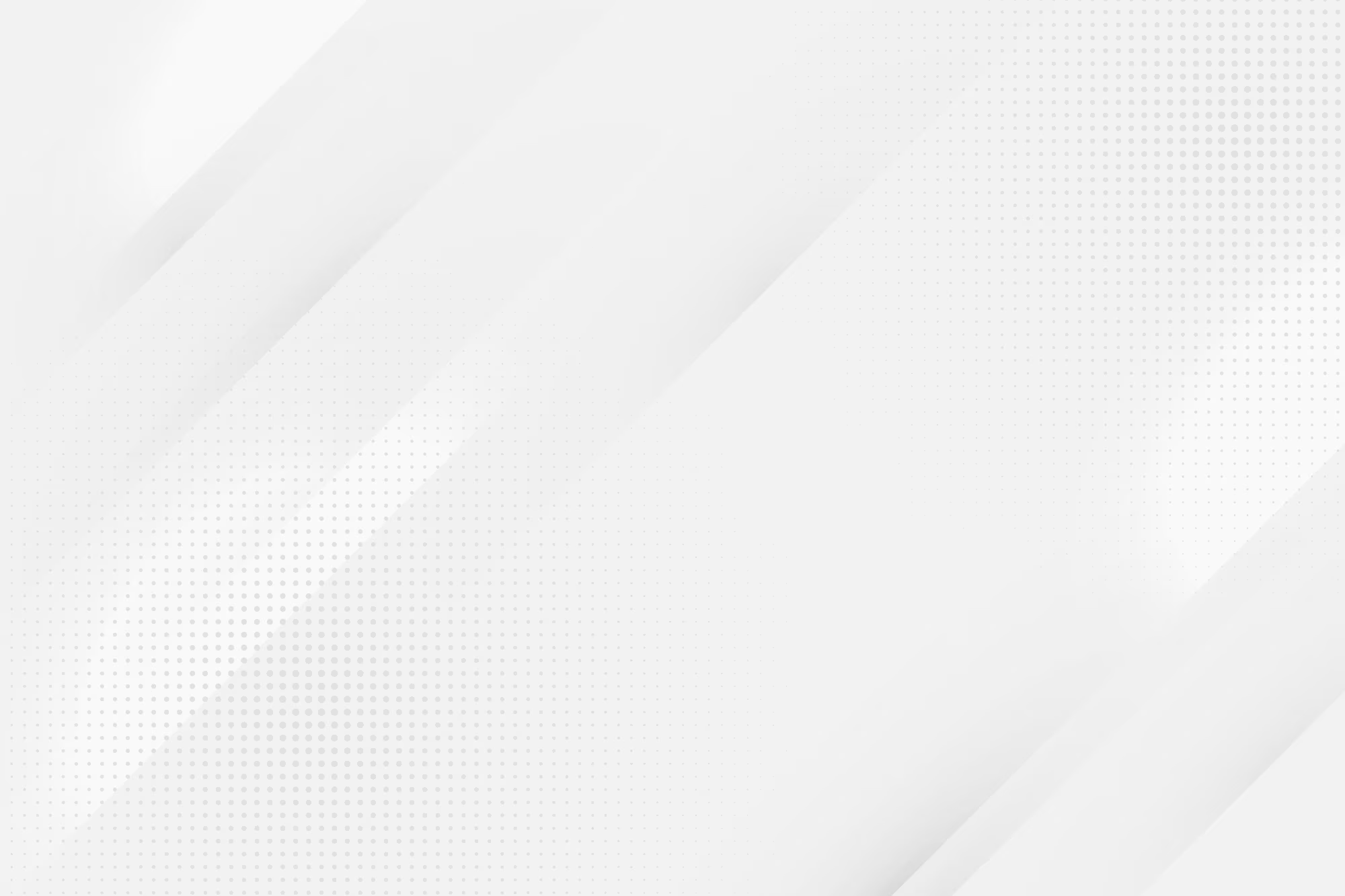 RUTA DE SEGUIMIENTO Y EVALUACIÓN
100%
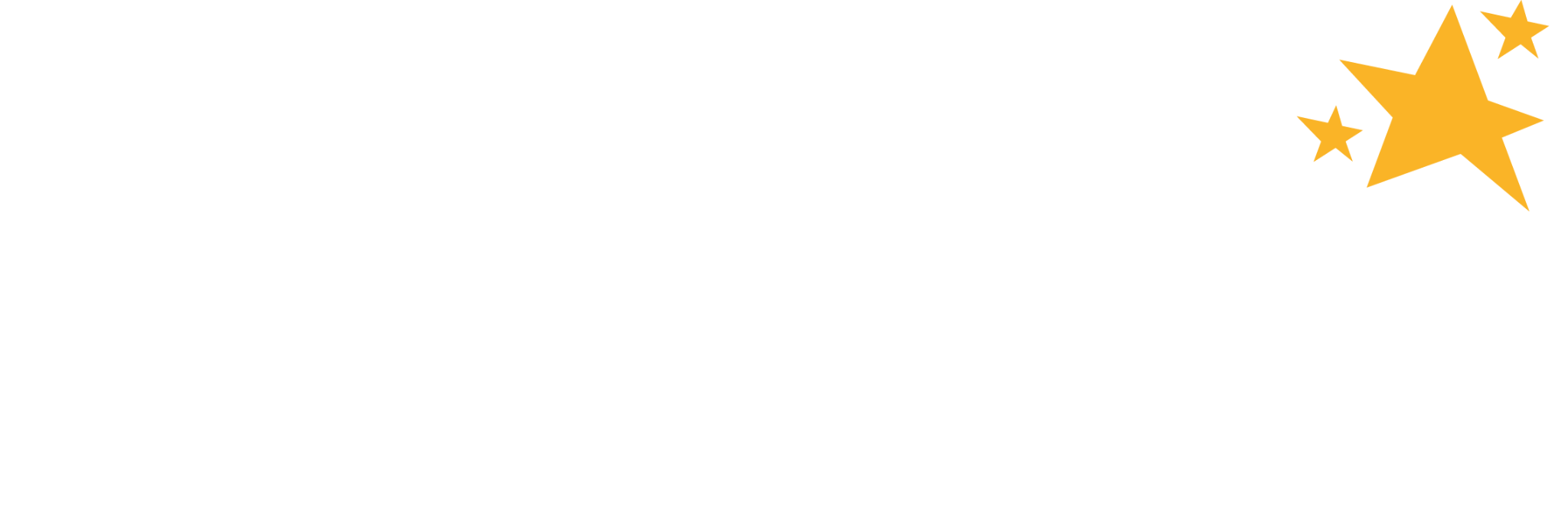 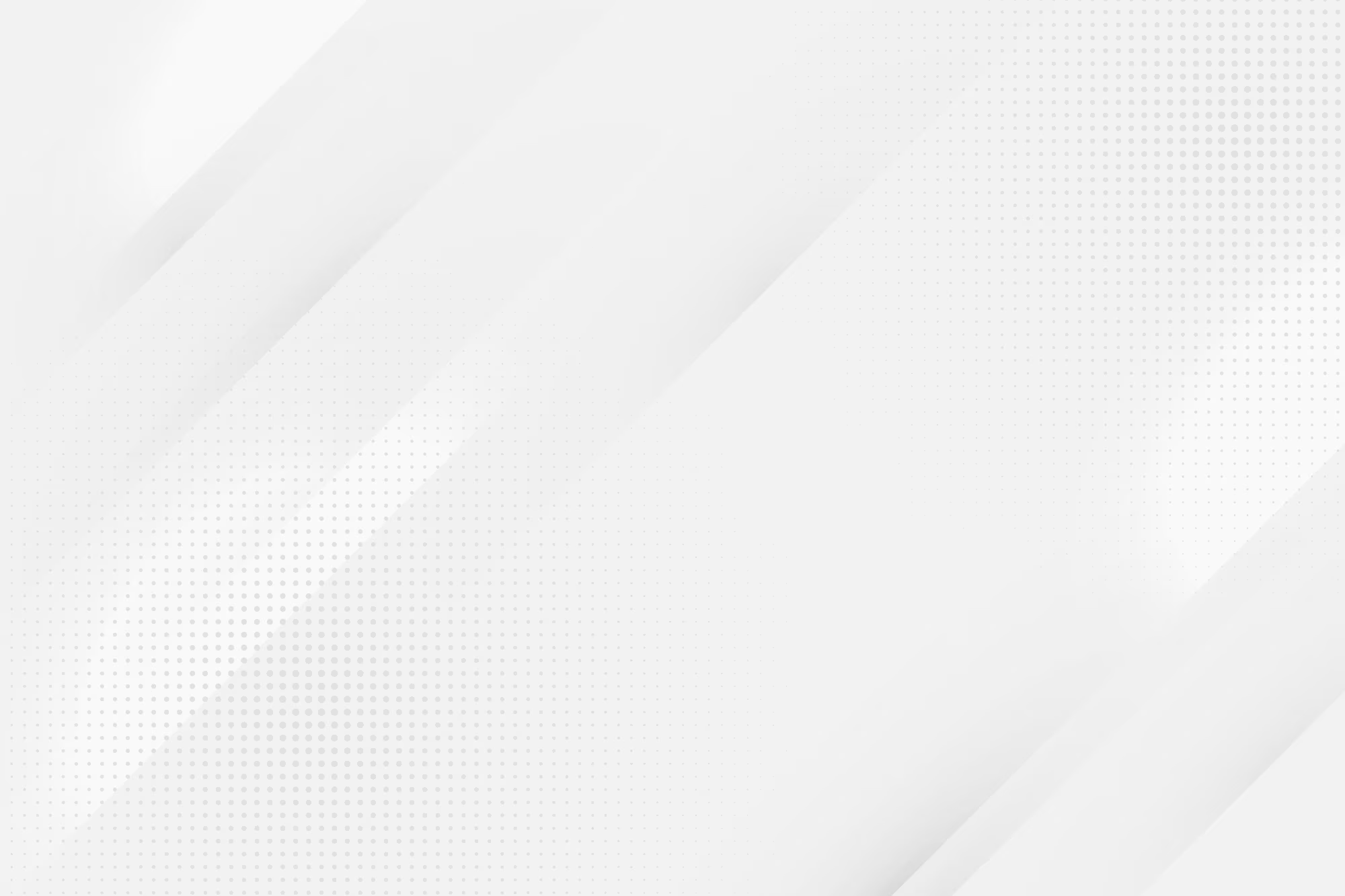 DIAGNOSTICOS APLICADOS
ENCUESTA DE PERCEPCIÓN DE INTEGRIDAD
POBLACIÓN ACTIVA CON CORTE A 30 DE SEPTIEMBRE DE 2024
82 participantes
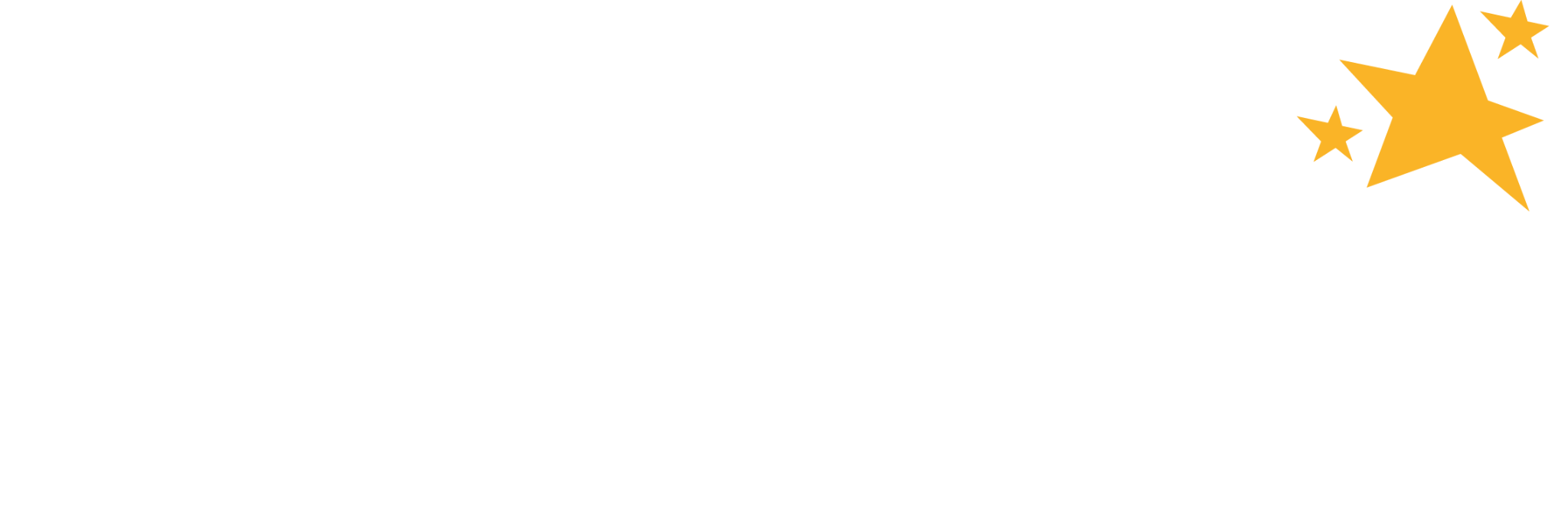 DIAGNOSTICOS APLICADOS
ENCUESTA DE PERCEPCIÓN DE INTEGRIDAD
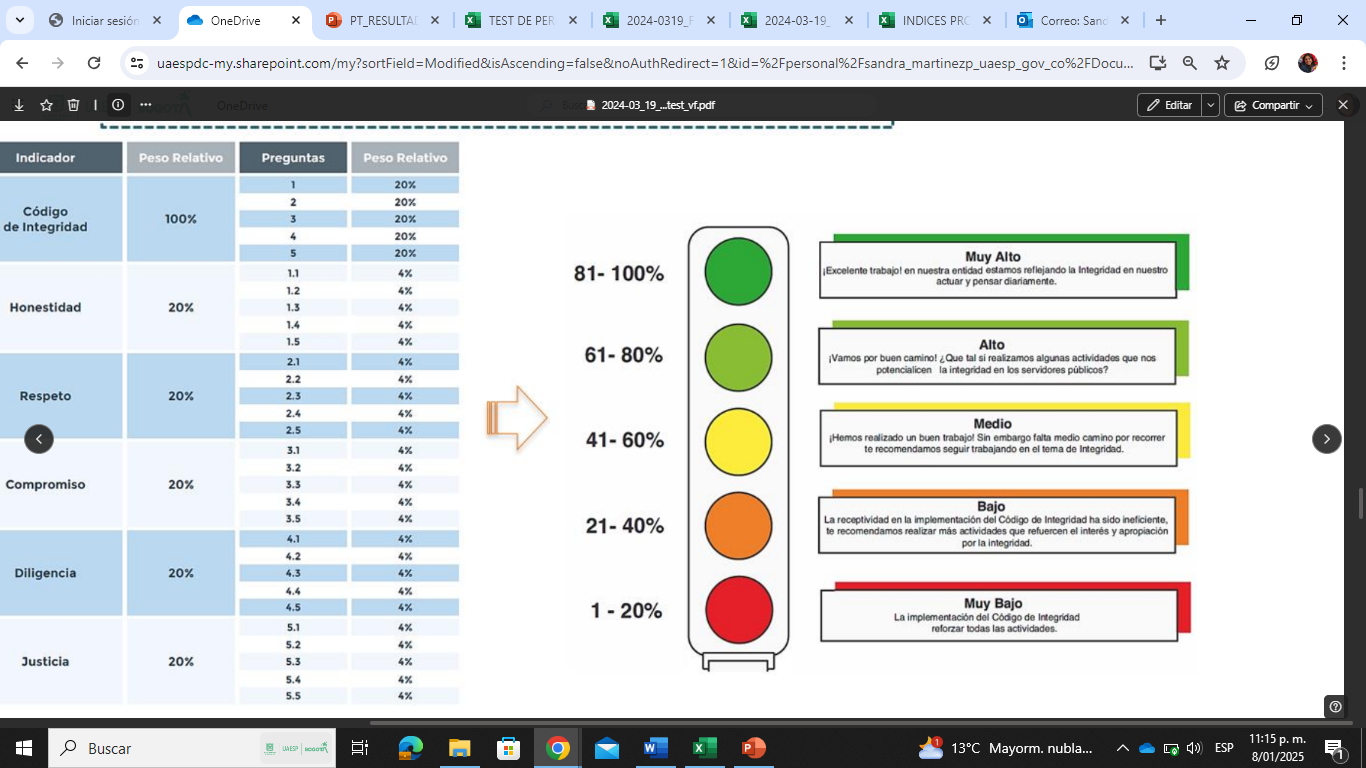 DIAGNÓSTICOS APLICADOS
EVALUACIÓN DE ESTRATEGIA “Maratón de Integridad”
VALOR DESTACADO: COMPROMISO
DIAGNÓSTICOS APLICADOS
EVALUACIÓN DE ESTRATEGIA “Maratón de Integridad”
ACCIONES PARA LA GESTIÓN DE LA INTEGRIDAD EN LA ENTIDAD
DIAGNÓSTICOS APLICADOS
ENCUESTA DE INTEGRIDAD 2024
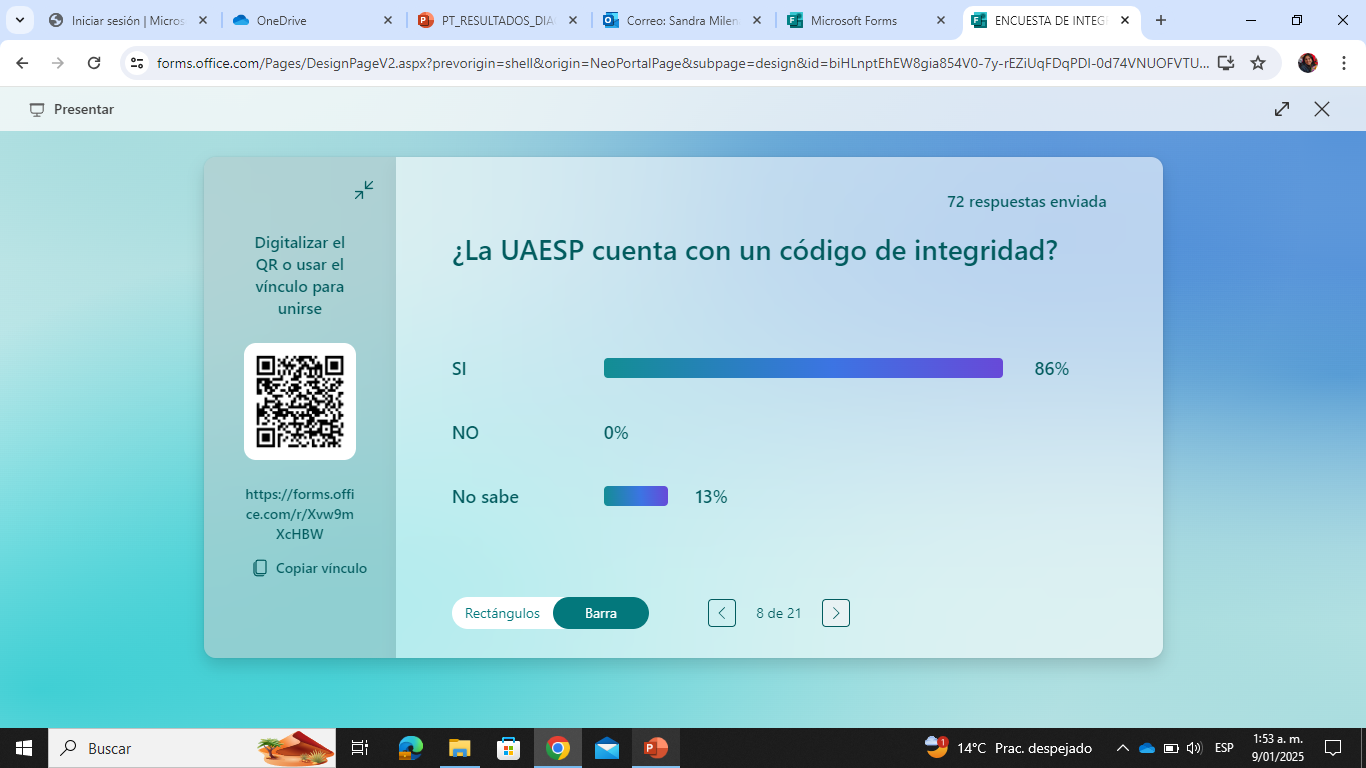 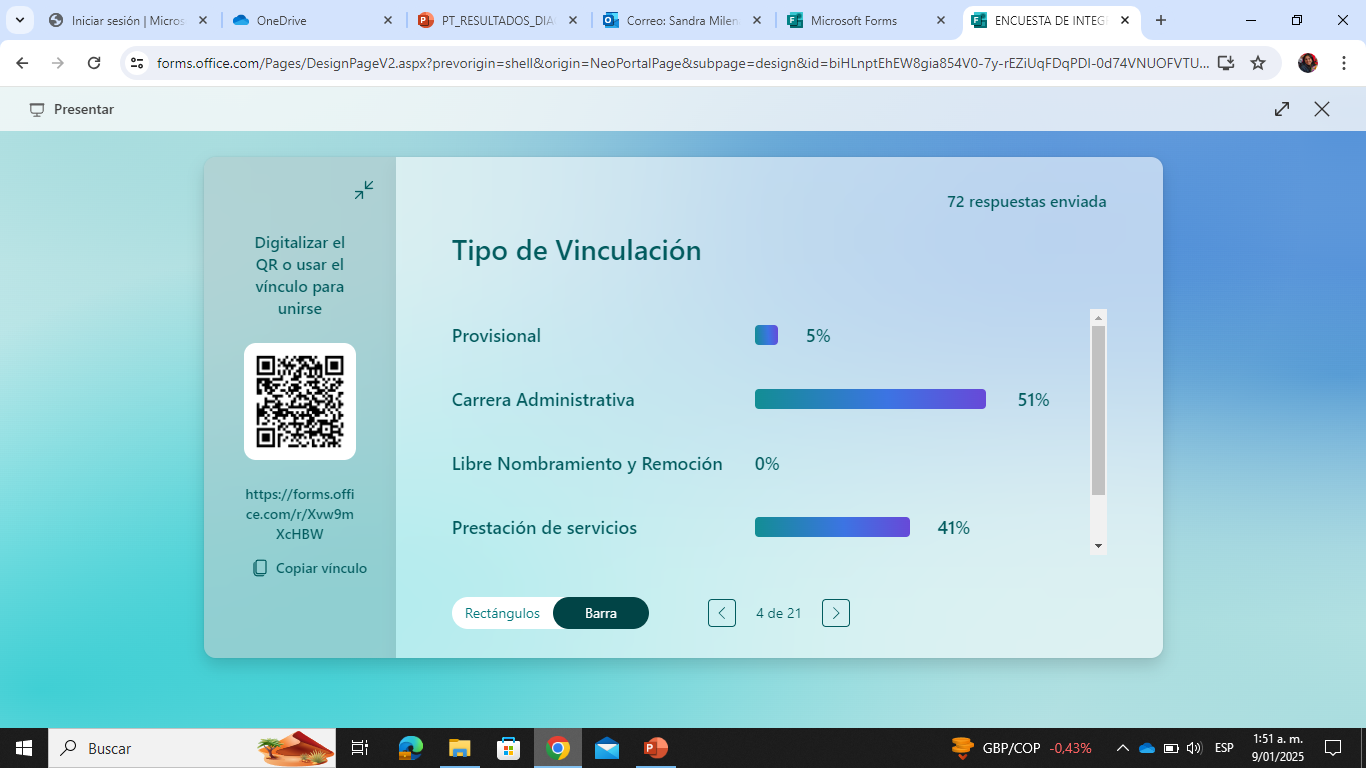 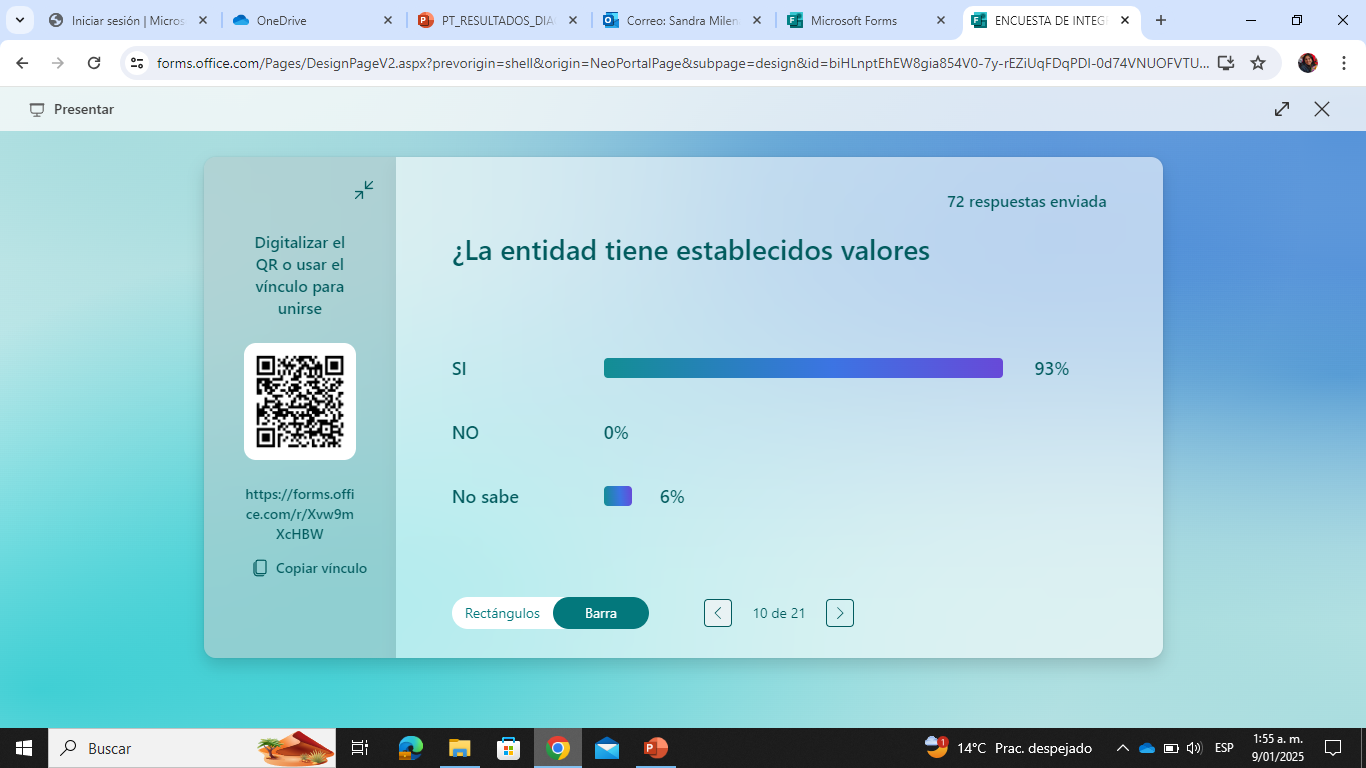 DIAGNÓSTICOS APLICADOS
ENCUESTA DE INTEGRIDAD 2024
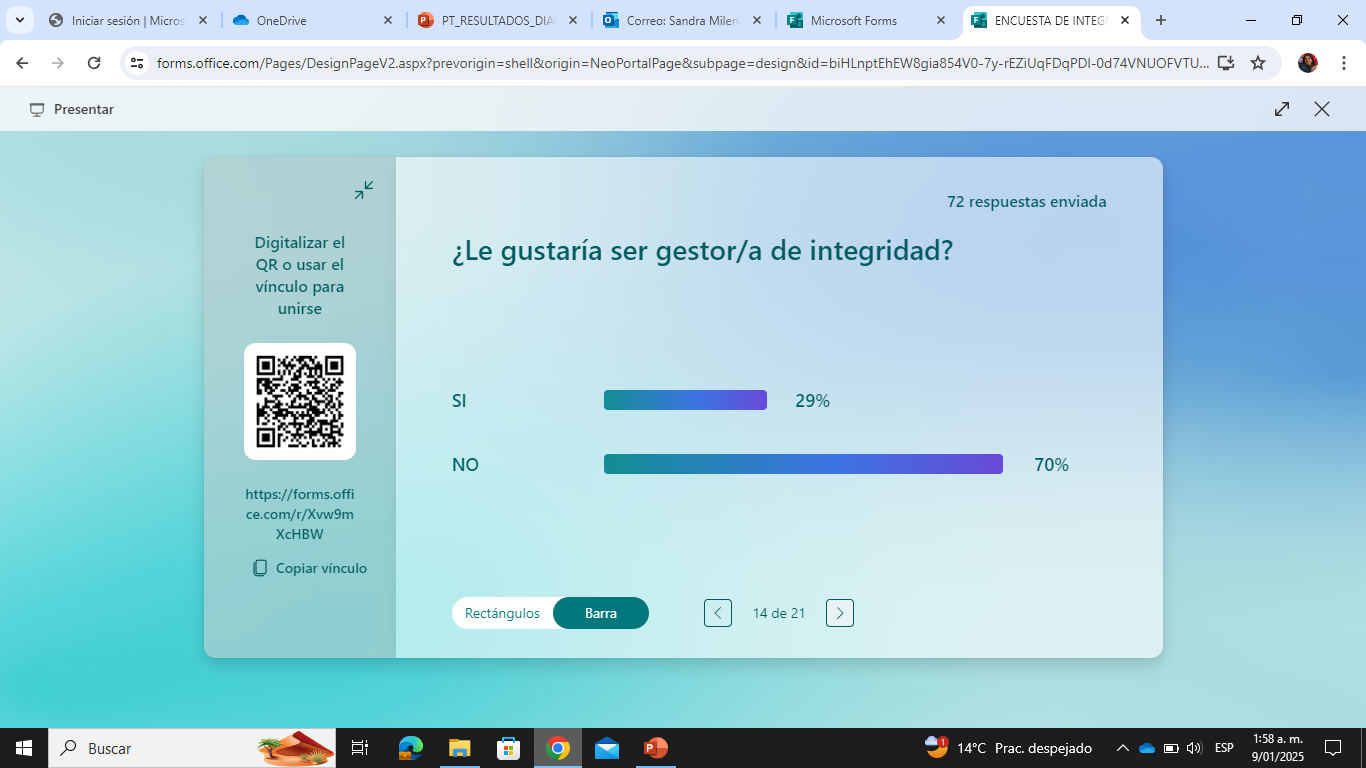 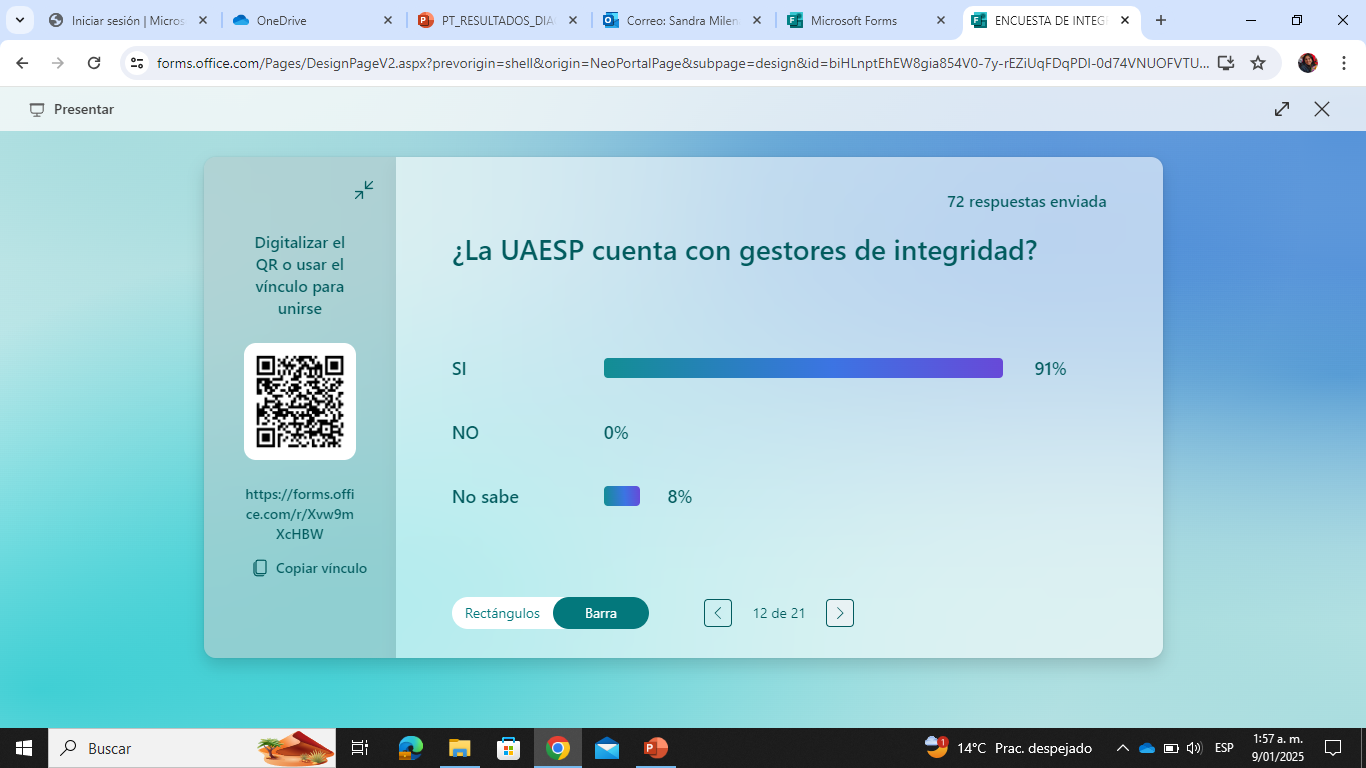 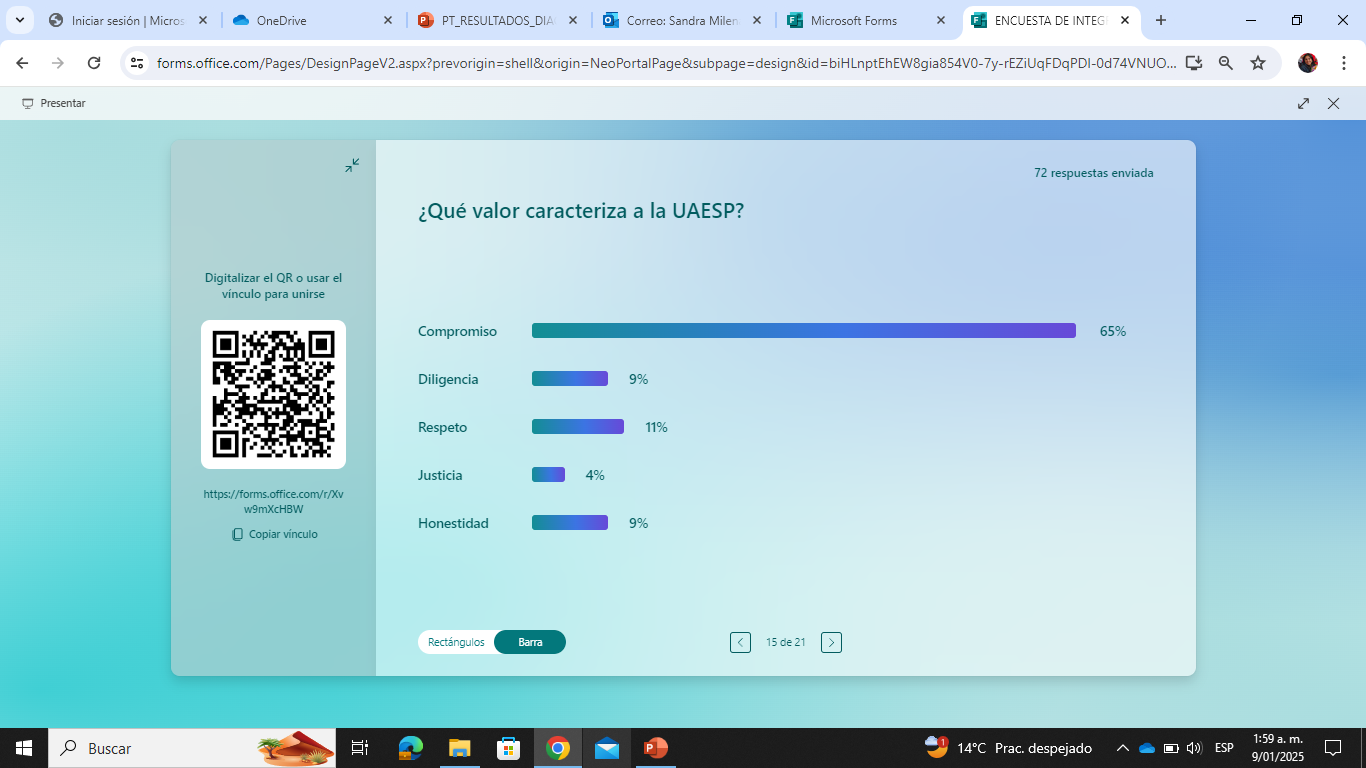 DIAGNÓSTICOS APLICADOS
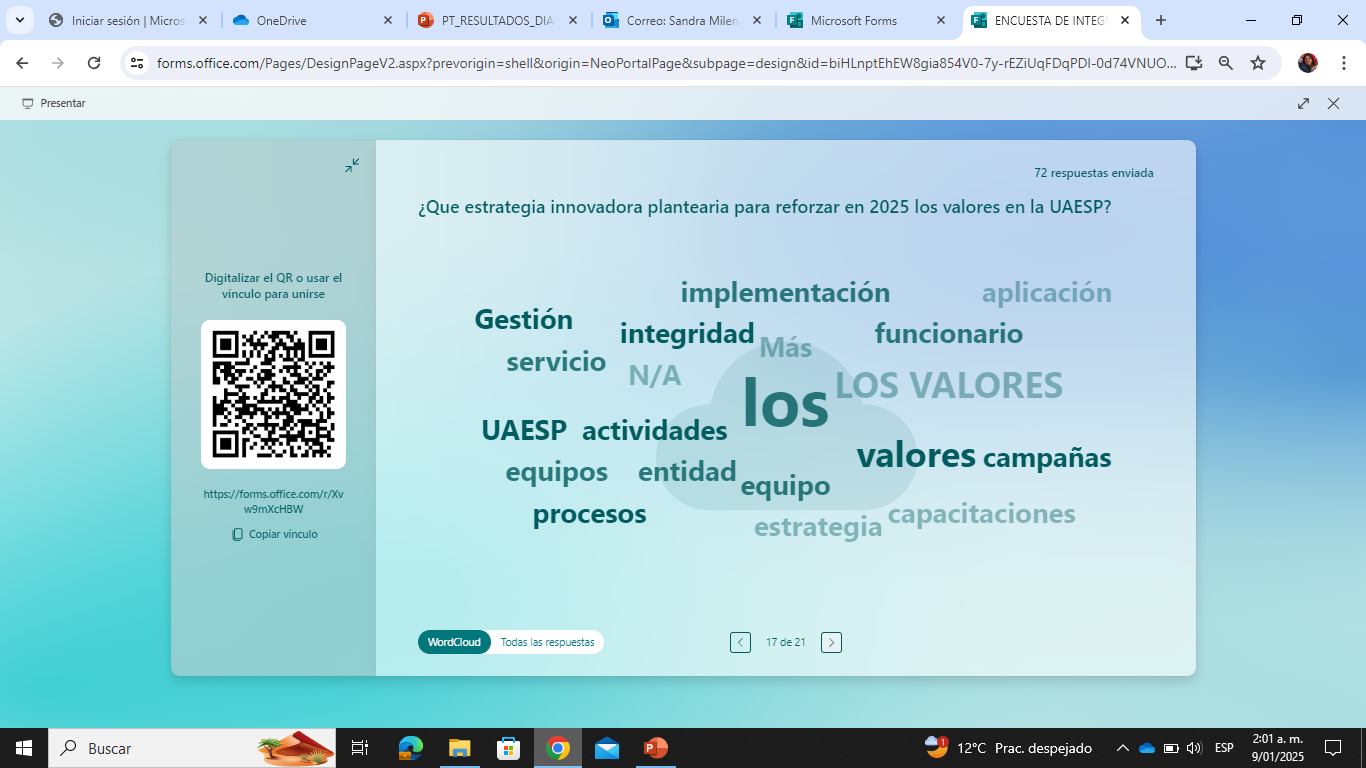 ENCUESTA DE INTEGRIDAD 2024
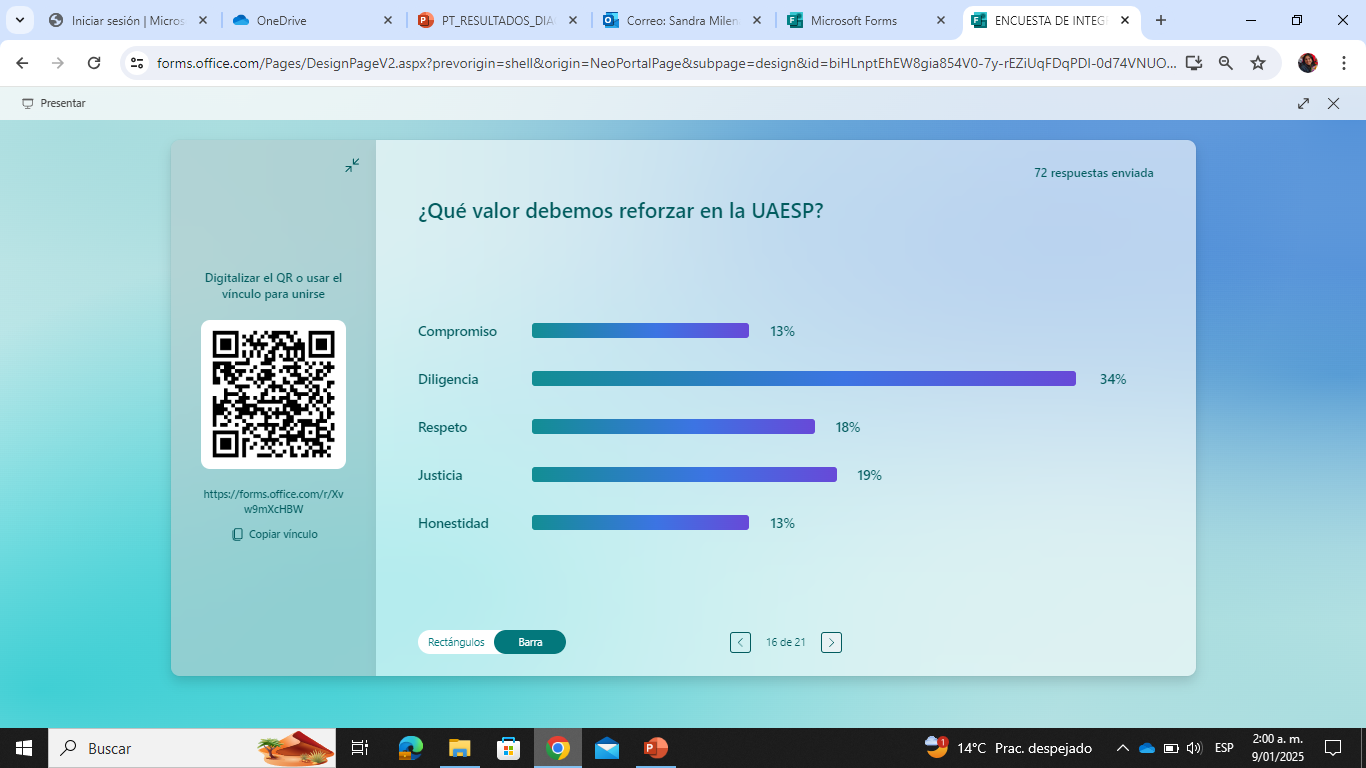 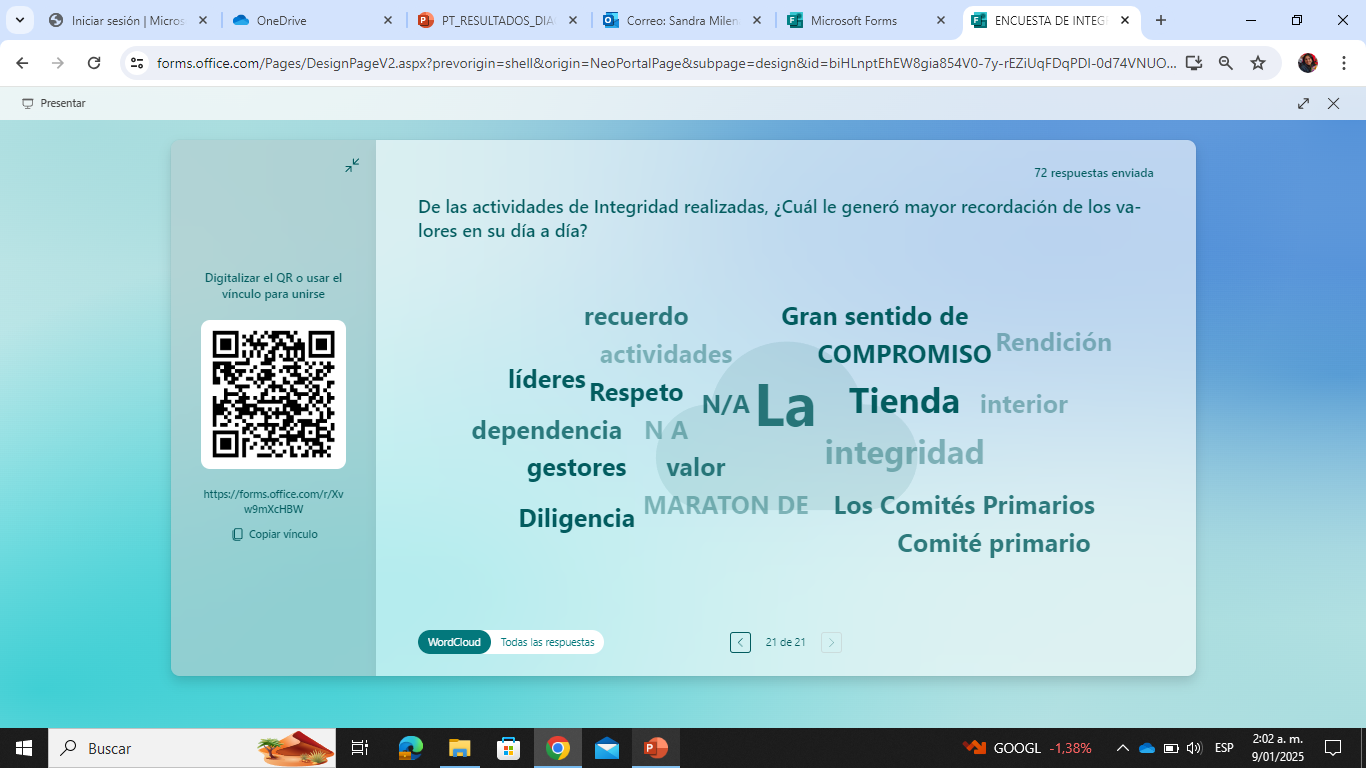 INDICES DE MEDICIÓN
INDICES DE MEDICIÓN
INDICES DE MEDICIÓN
INDICES DE MEDICIÓN
OTROS RESULTADOS DE INTERÉS
FURAG
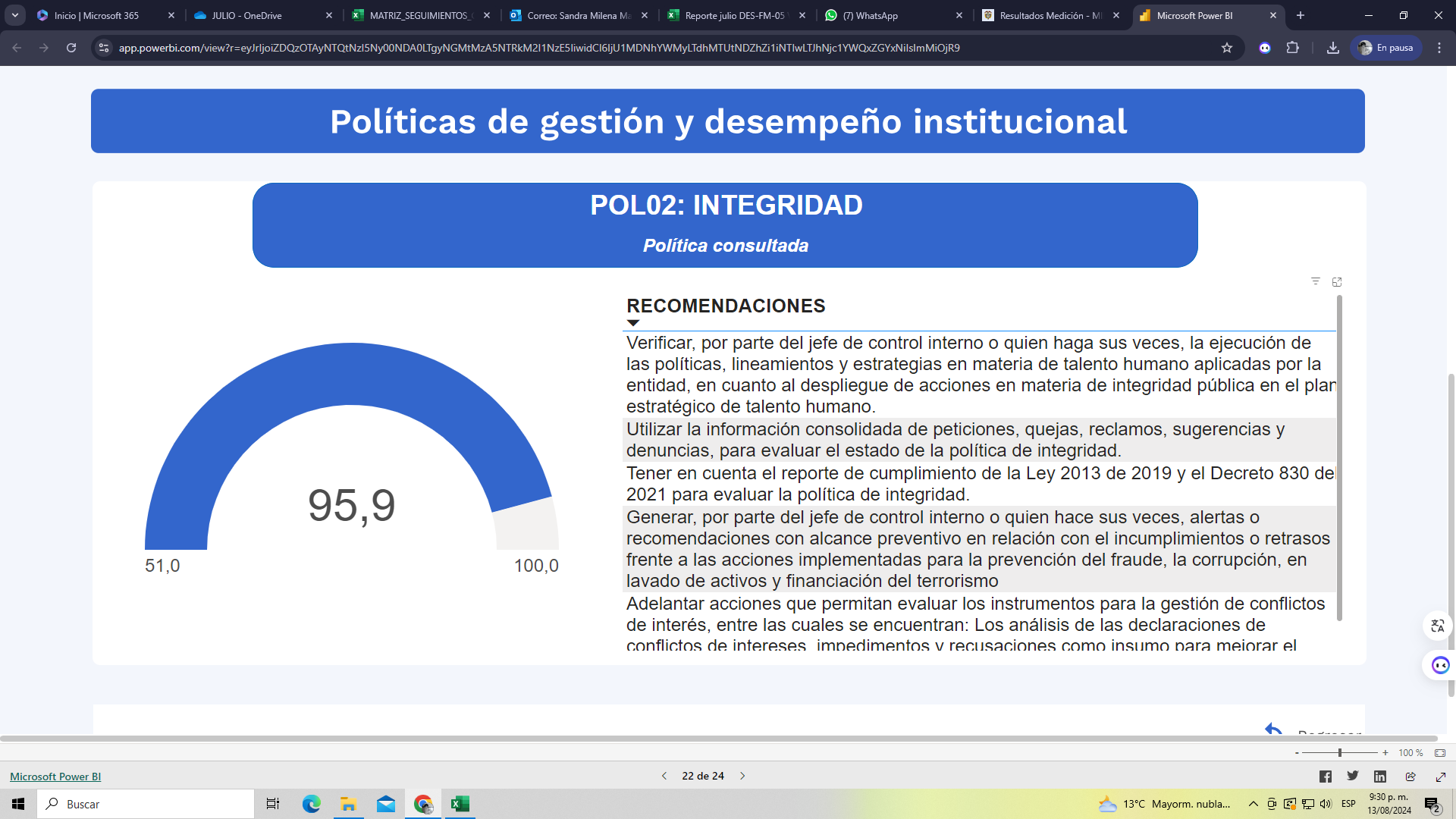 Se resalta la mejora en la calificación del FURAG frente al año anterior y el puntaje destacado respecto del promedio del grupo par.
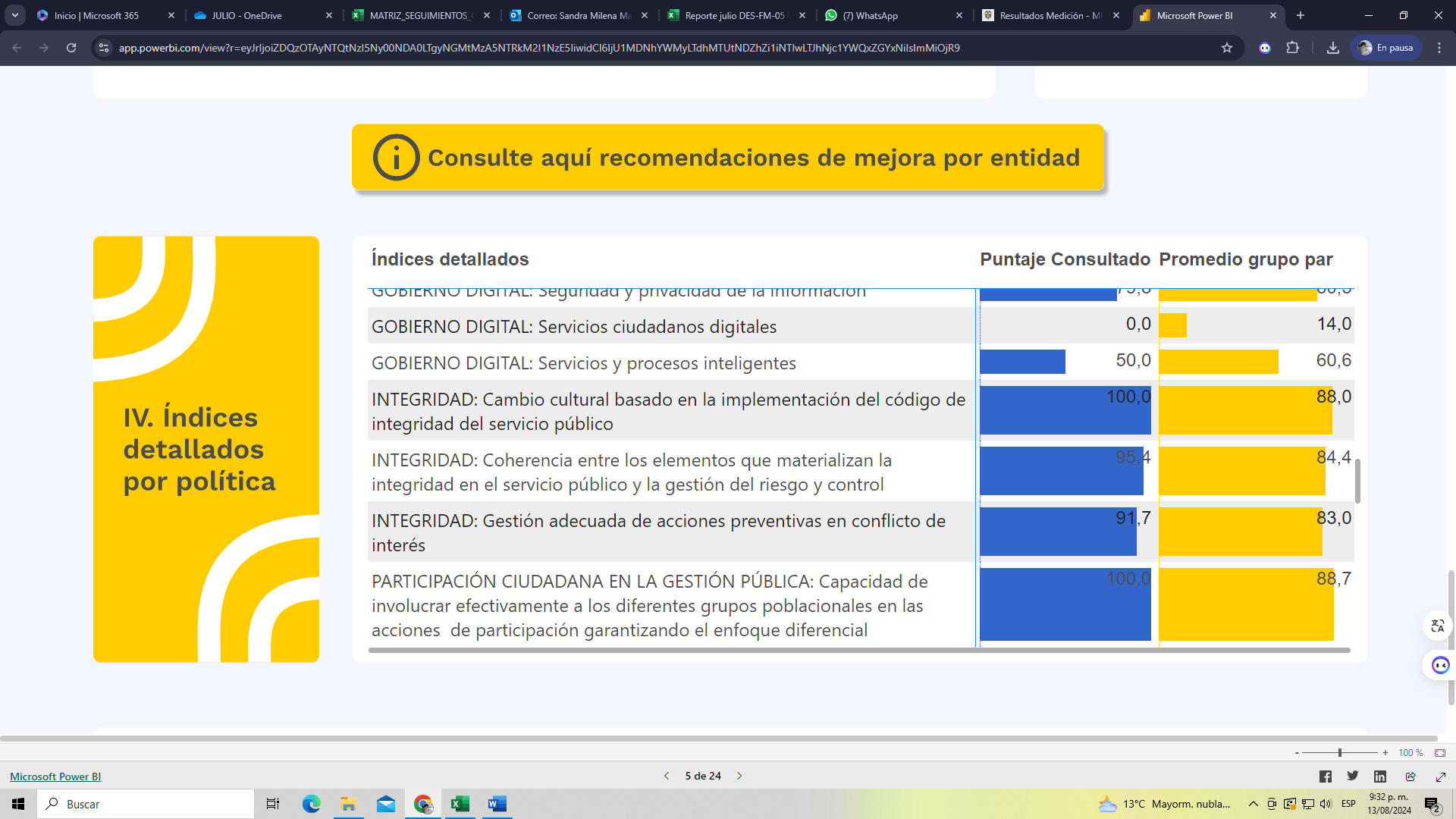 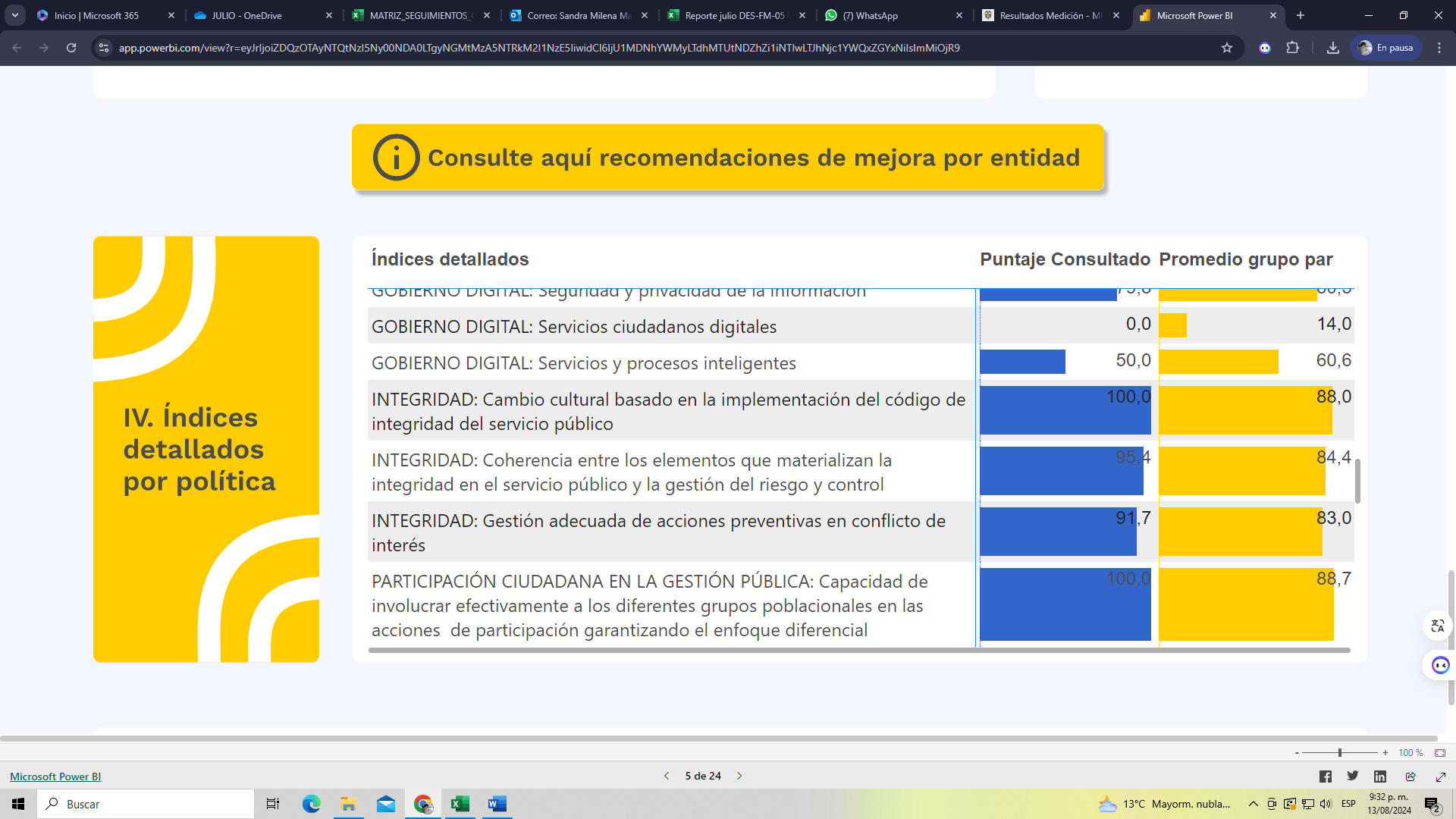 OTROS RESULTADOS DE INTERÉS
RECOMENDACIONES FURAG
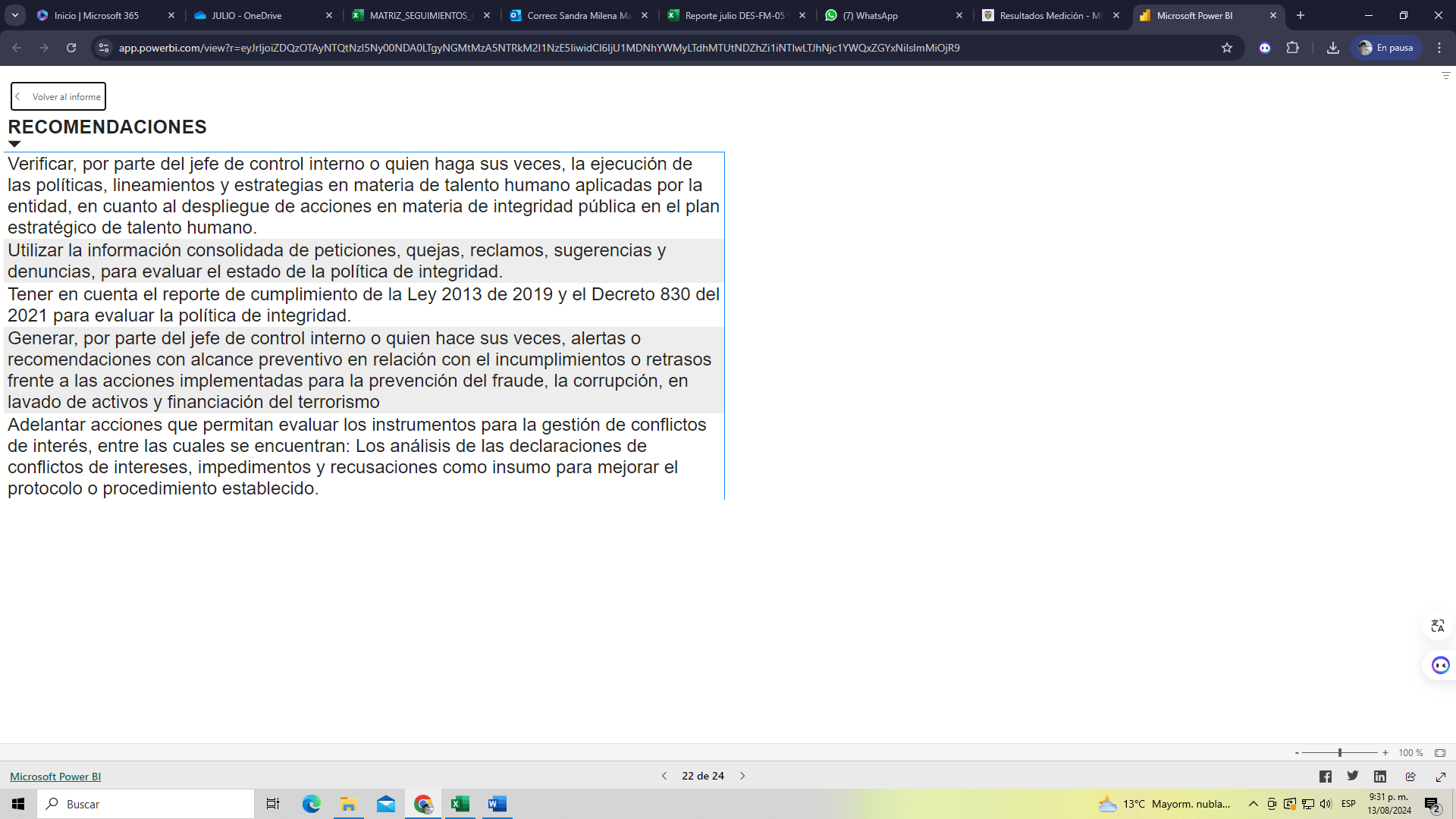 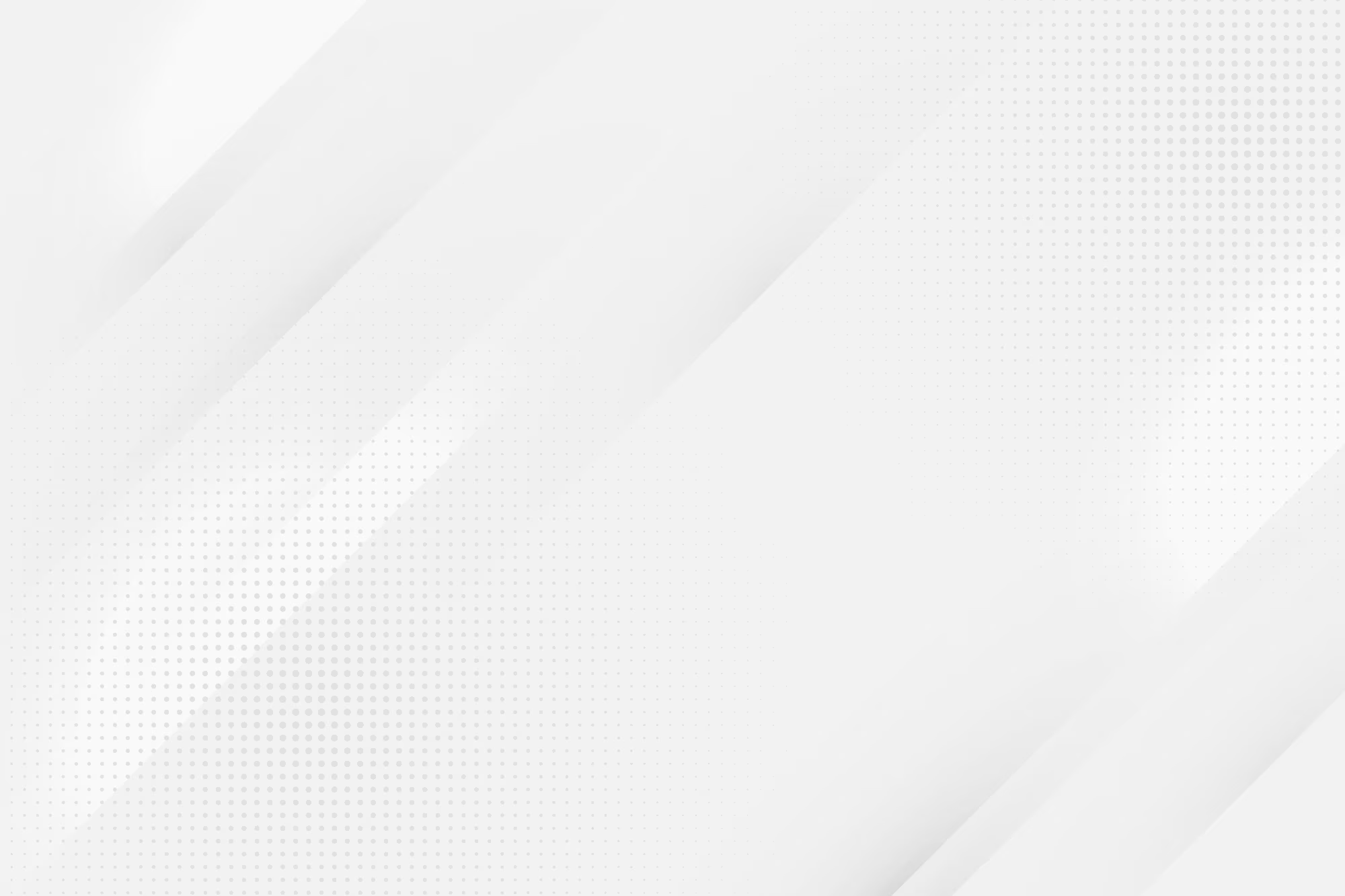 OTROS RESULTADOS DE INTERÉS
EJECUCIÓN COMPARATIVA
Se evidencia un aumento en la ejecución de actividades en la vigencia 2024, por lo cual, se hace necesario generar ajustes en la planeación, buscando generar mayor impacto a través de un menor número de actividades, lo cual implica innovación en las metodologías y estrategias a aplicar.
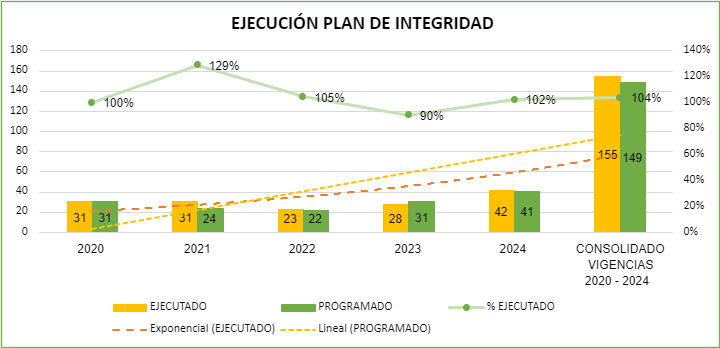 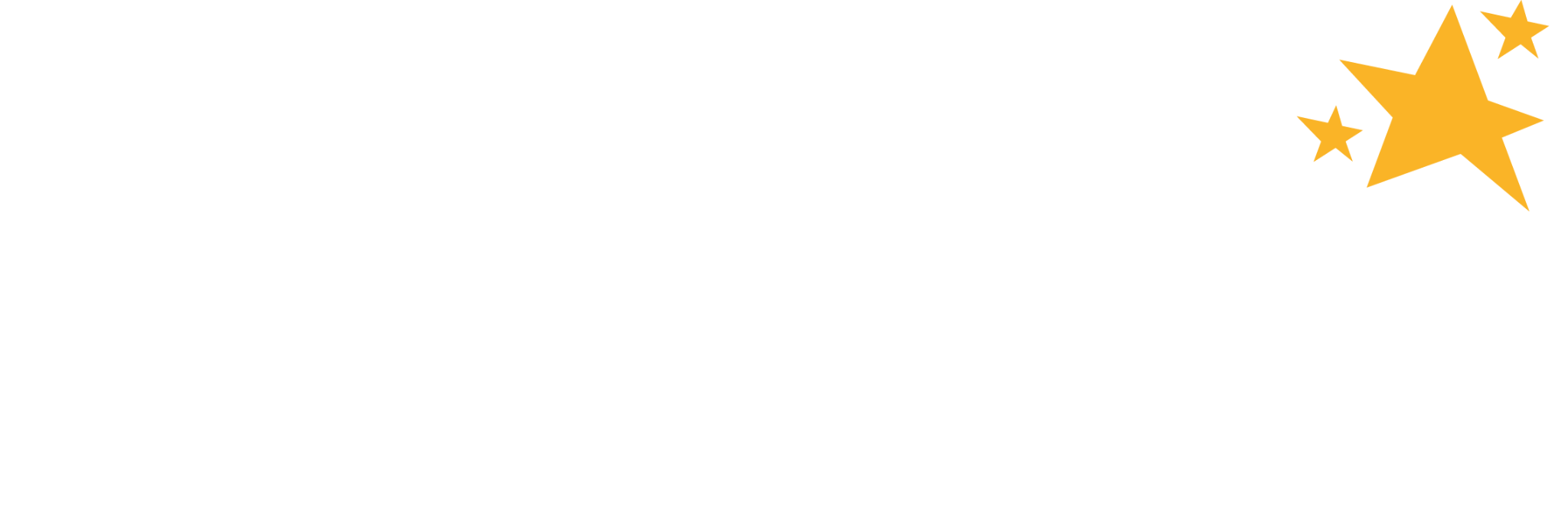 OTROS RESULTADOS DE INTERÉS
MESA TÉCNICA POLÍTICA DE INTEGRIDAD
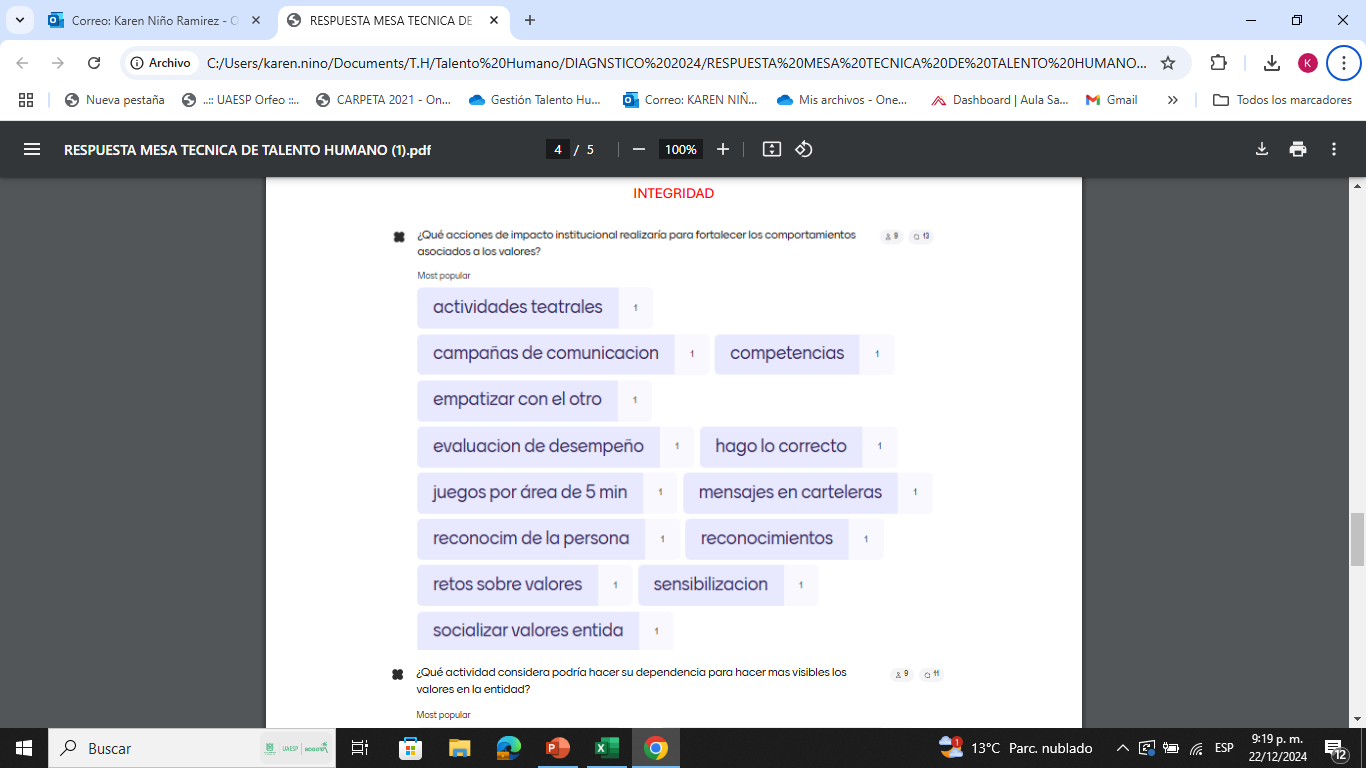 ¿Qué acciones de impacto institucional realizaría para fortalecer los comportamientos asociados a los valores?
OTROS RESULTADOS DE INTERÉS
MESA TÉCNICA POLÍTICA DE INTEGRIDAD
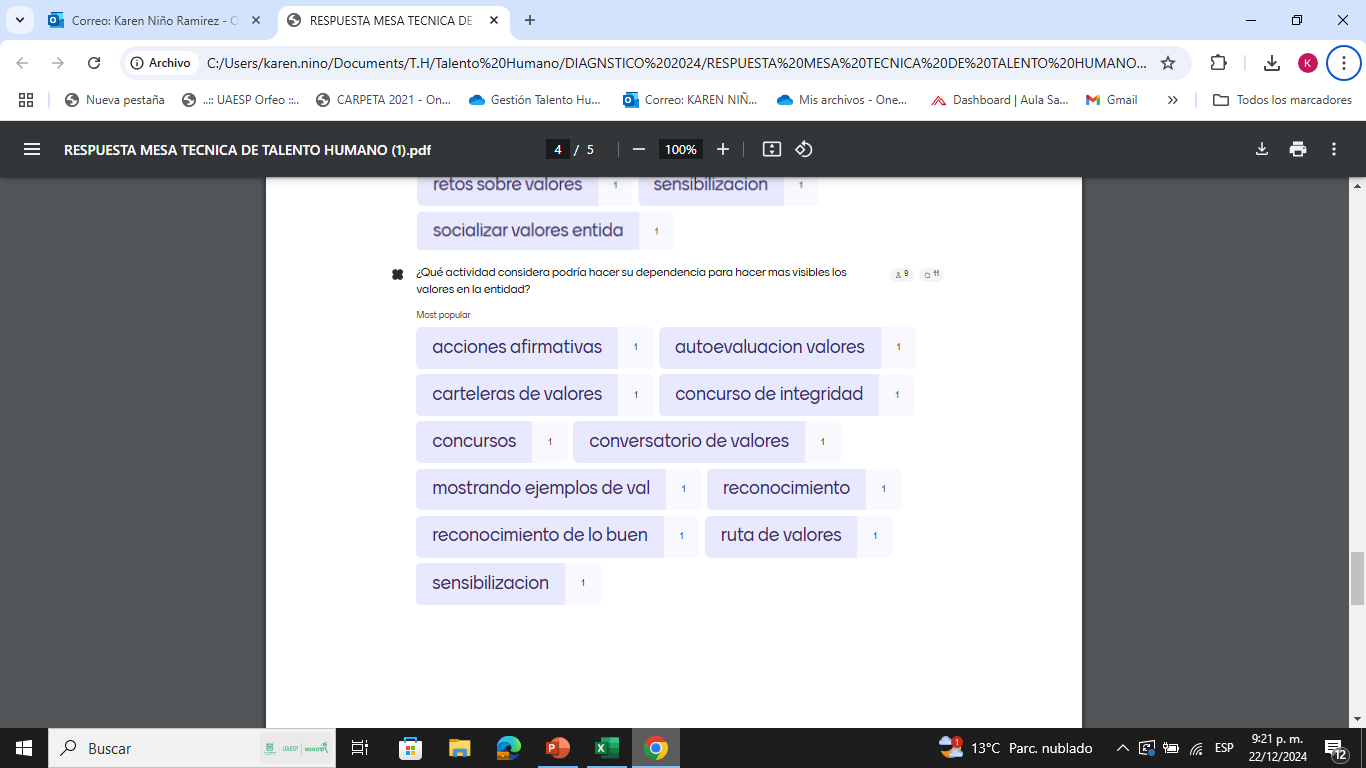 ¿Qué actividad considera podría hacer su dependencia para hacer más visibles los valores de la entidad ?
OTROS RESULTADOS DE INTERÉS
CONTROL
SEGUIMIENTO
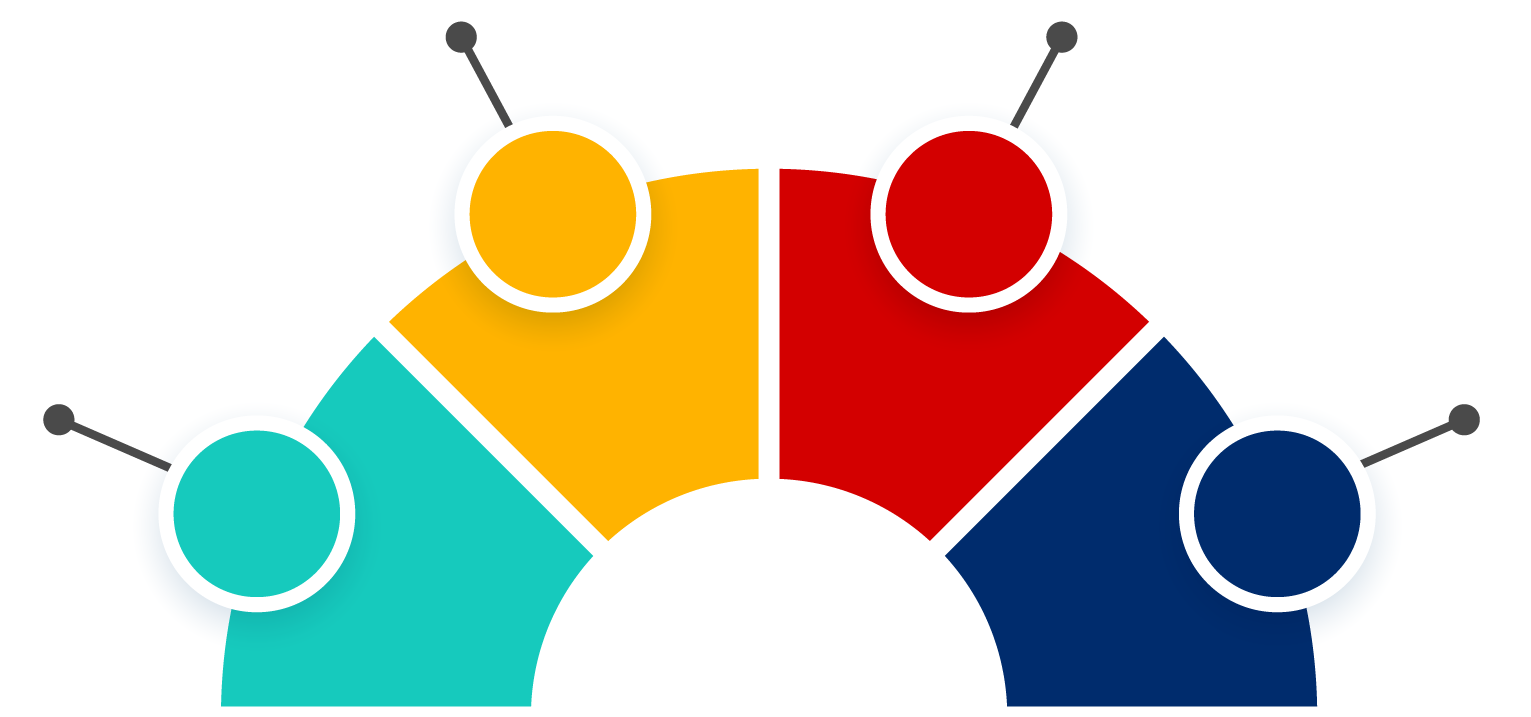 D
25 DECLARACIONES DE CONFLICTOS DE INTERÉS
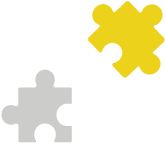 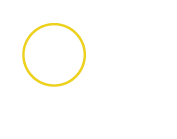 0 RECUSACIONES
CONFLICTOS DE INTERÉS
CANAL DE 
COMUNICACIÓN
REGISTRO
R
2 IMPEDIMENTOS
I
No se materializó ningún conflicto reportado a través de la plataforma SIDEAP y validado en la Mesa Técnica; sin embargo, se hace necesario ajustar la estrategia de seguimiento y atender las recomendaciones brindadas por la Oficina de Control Interno frente a impedimentos y recusaciones en informe de auditoria 20241100087103 de 30 de octubre de 2024.
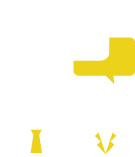 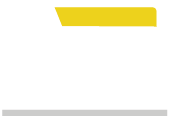 GRACIAS
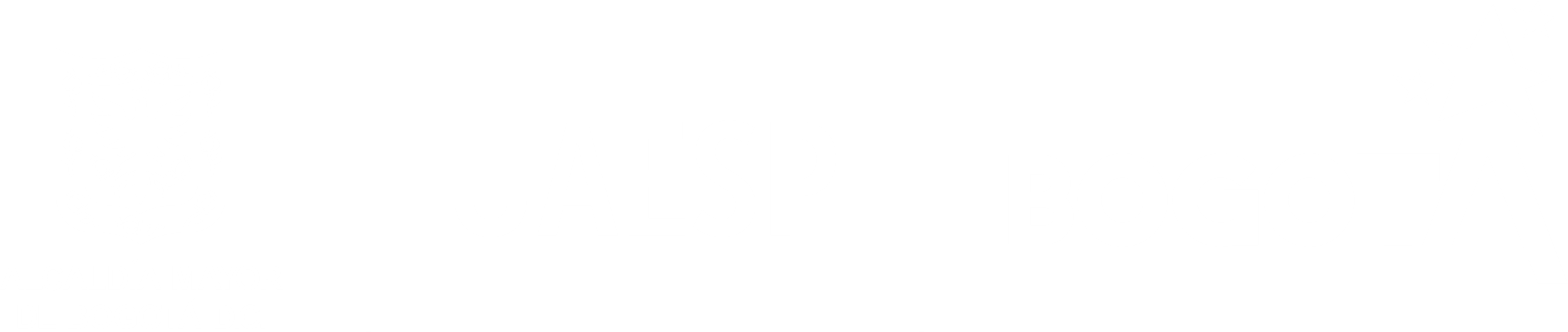